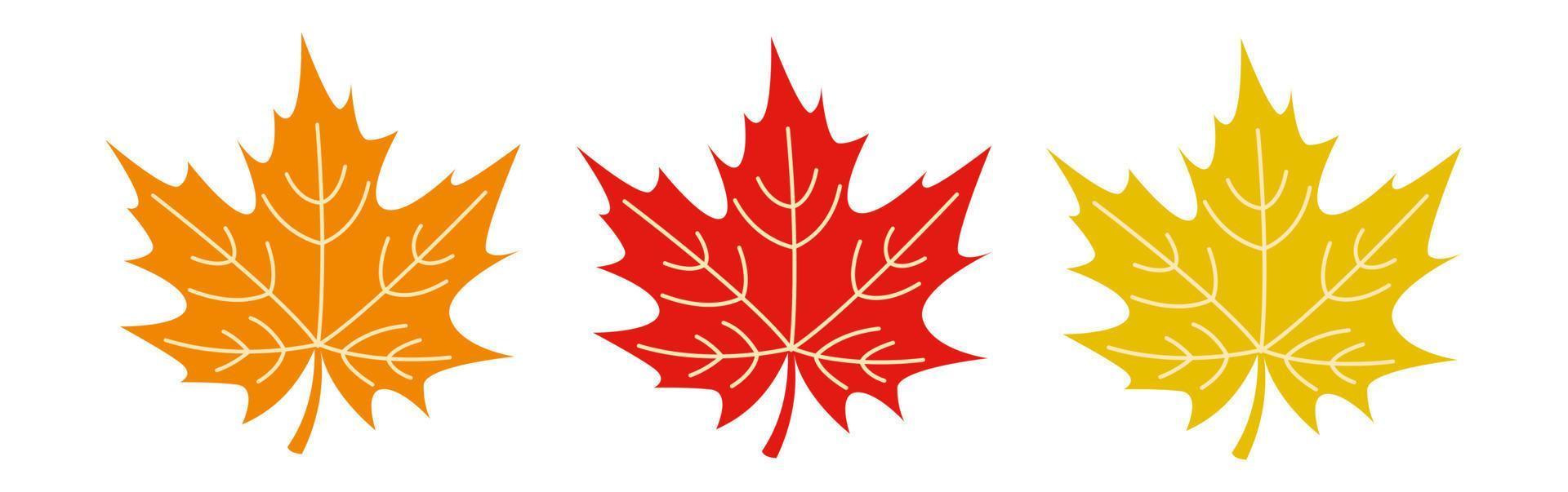 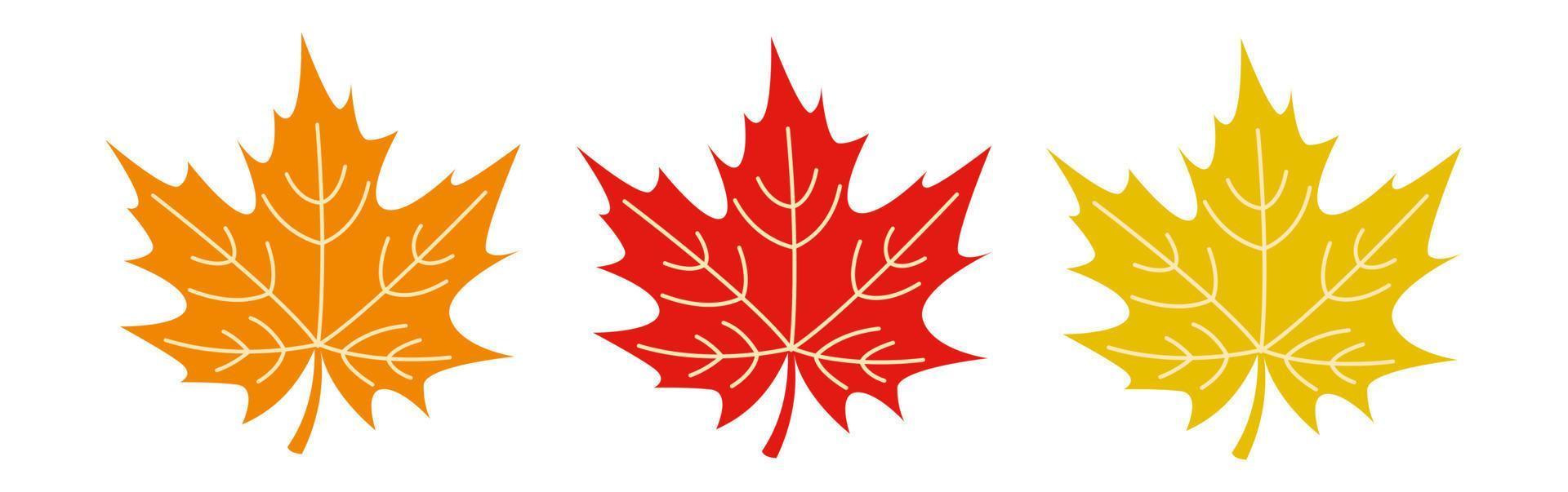 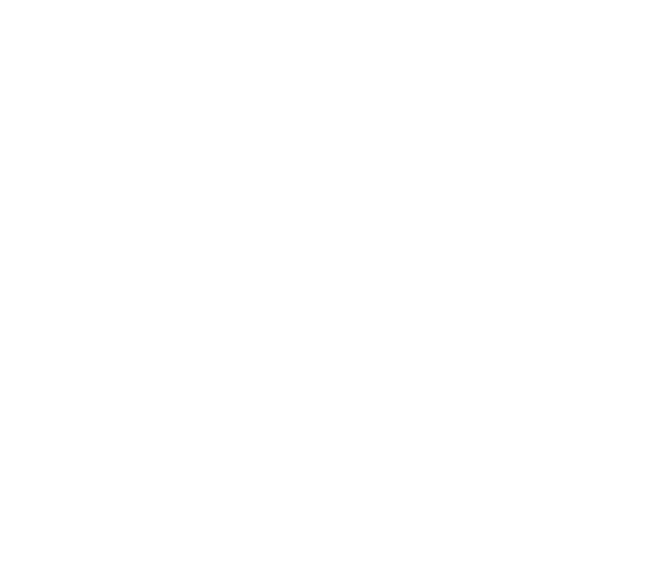 Liedanalyse „Hey, unser Herbst“
von Egon Ziesmann
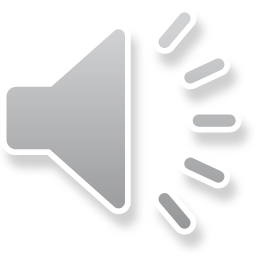 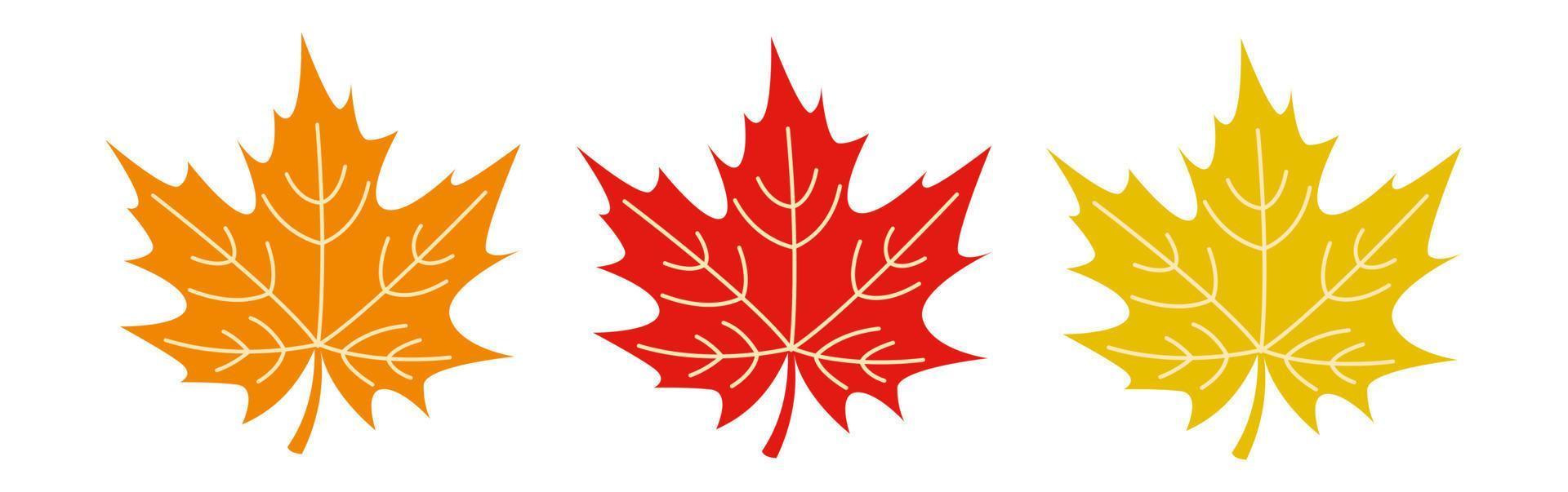 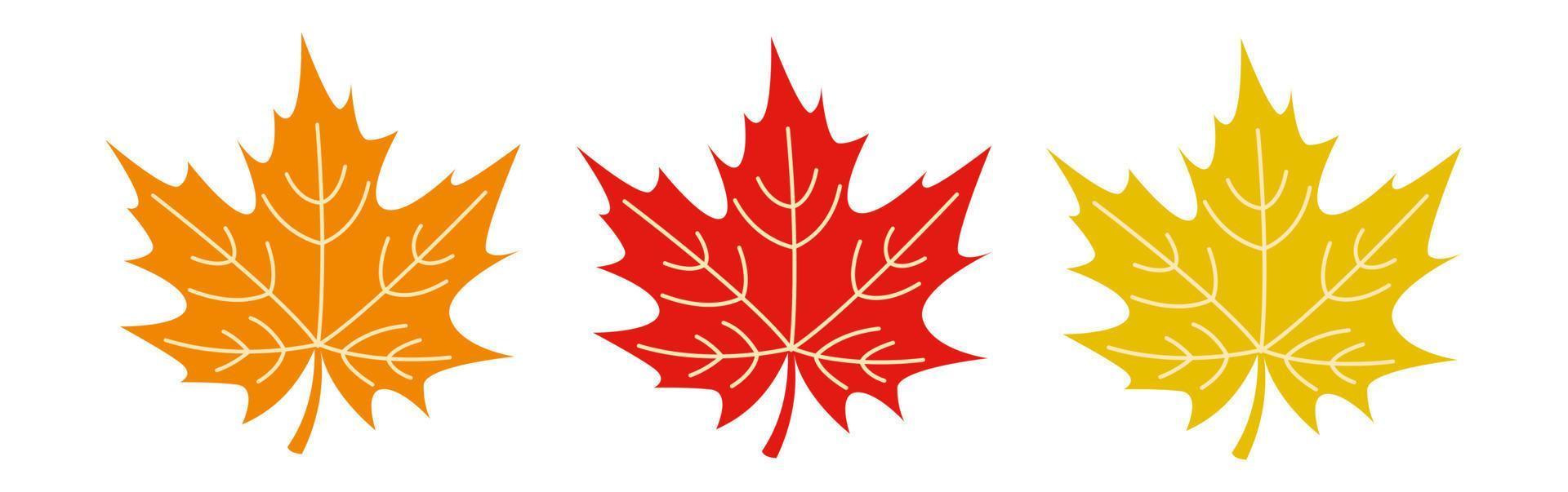 Liedanalyse
Thematische Ausrichtung: inhaltlich-außermusikalischer Aspekt
- Erfahrungs- und Erlebniswelt der Kinder: Einbezug typischer Kindererfahrungen im Herbst
- Schülerinteressen: Tiere, Drachen steigen, bunte Blätter
- Altersgemäßheit: kindgemäße Sprache, gut verständlicher Inhalt, Einbezug der Lebenswelt
- Wird eine Geschichte erzählt? Herbst wird beschrieben
- Handelt es sich um Gefühlsbeschreibungen? Freude, dass der Herbst kommt
- Integration von anderen Fächern: 
	HSU1/2 Lernbereich 3: Natur und Umwelt, 3.1 Tiere, Pflanzen, Lebensräume
	Deutsch3/4 Lernbereich 3: Schreiben, 3.1 Über Schreibfertigkeiten verfügen
	Kunst1/2 Lernbereich 4: Erfahrungswelten
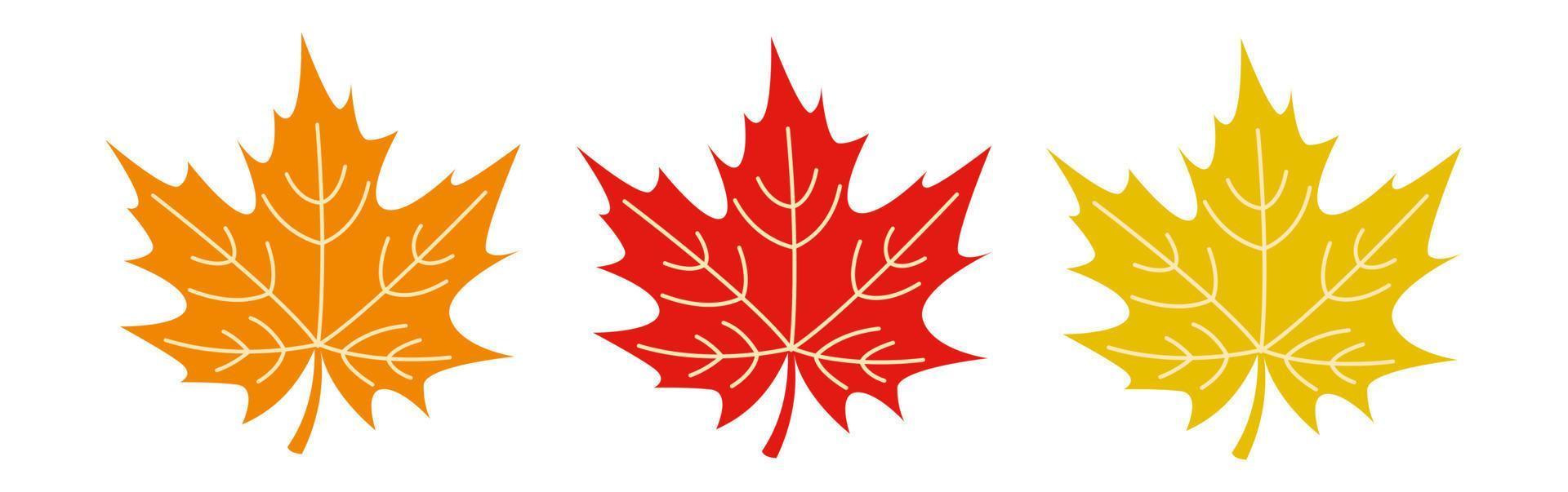 Liedstruktur: inhaltlich-musikalischer Aspekt 
- Aufbau/Liedform:
	- zweiteilige Liedform: Strophe-Refrain
- Taktart: 
	- 2/4 Takt 
	- 1/8 Auftakt zur Strophe
	- Volltakt im Refrain
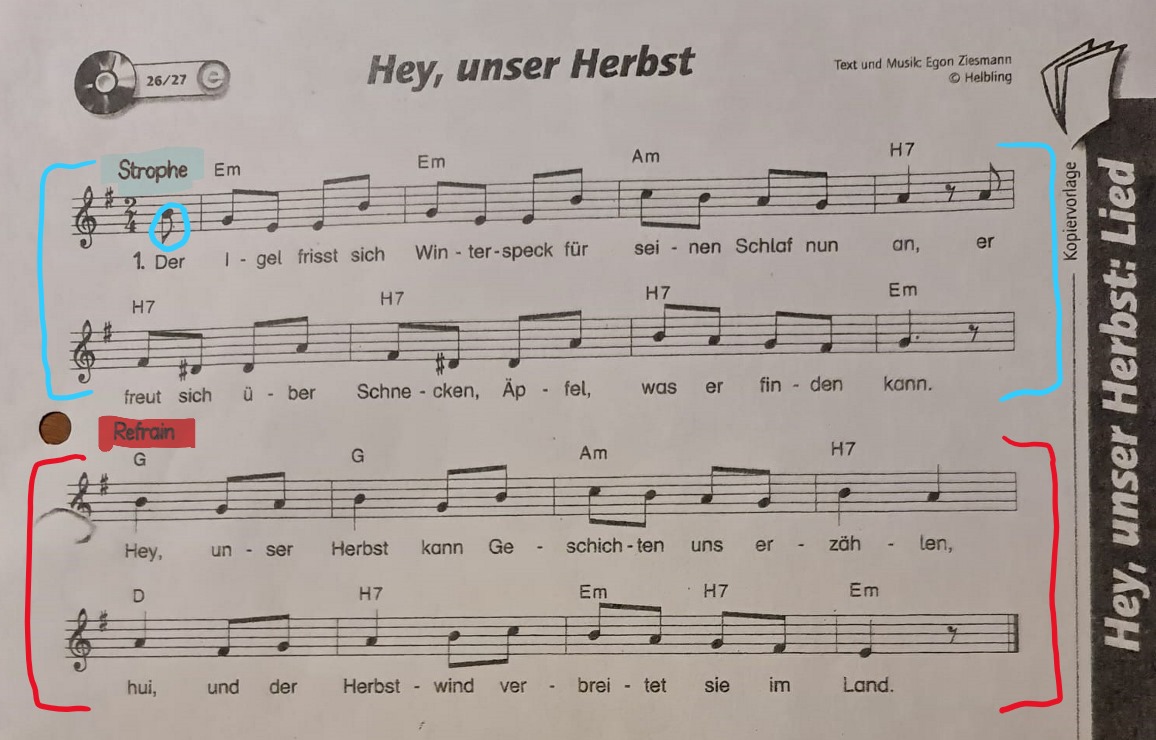 Rhythmus: 
	- viele Achtelnoten
	- wenige Viertelnoten
	- eine punktierte Viertelnote
	- Achtelpausen

Rhytmusbausteine
Klapperschlange 
Schildkröte 
Löwe
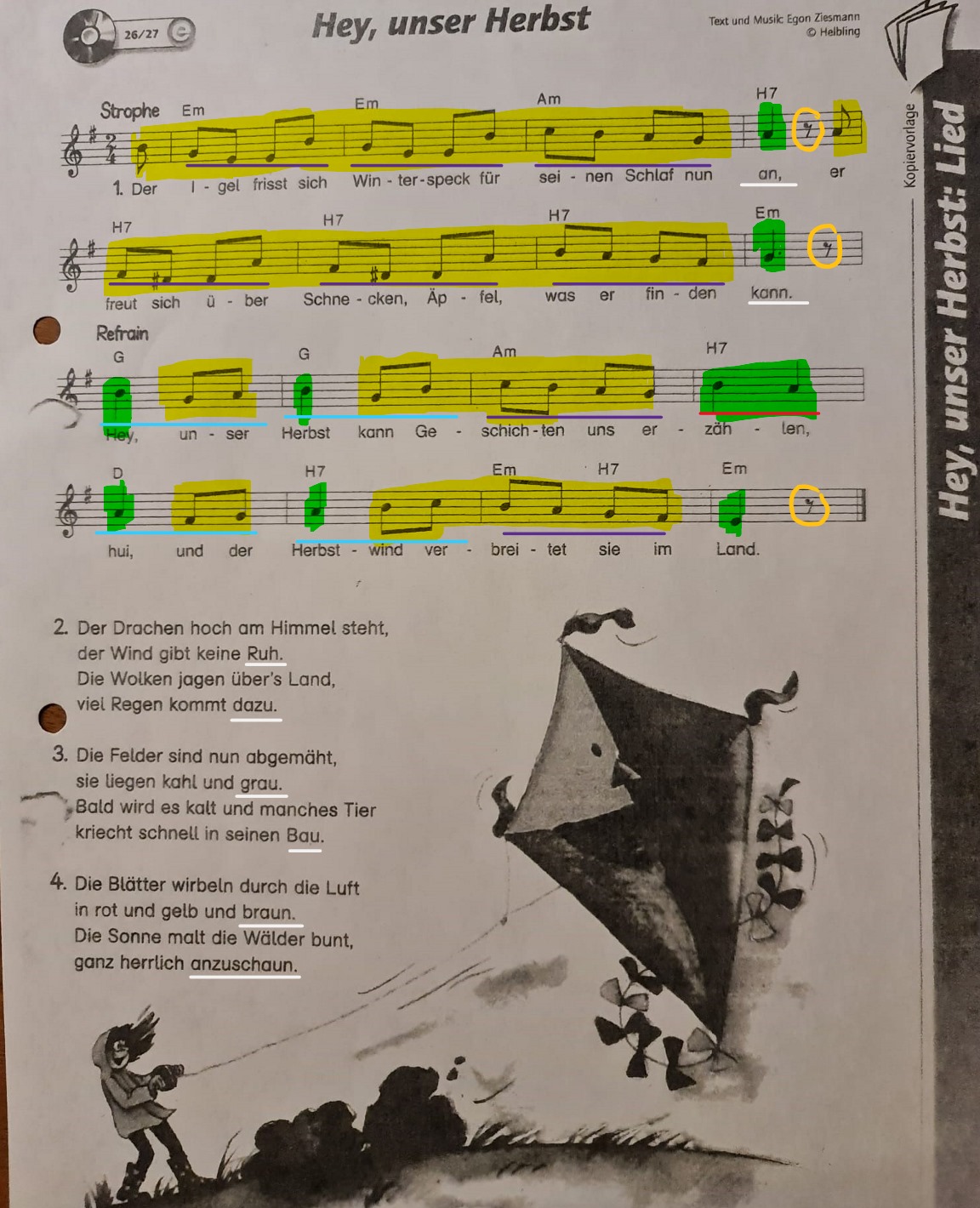 -
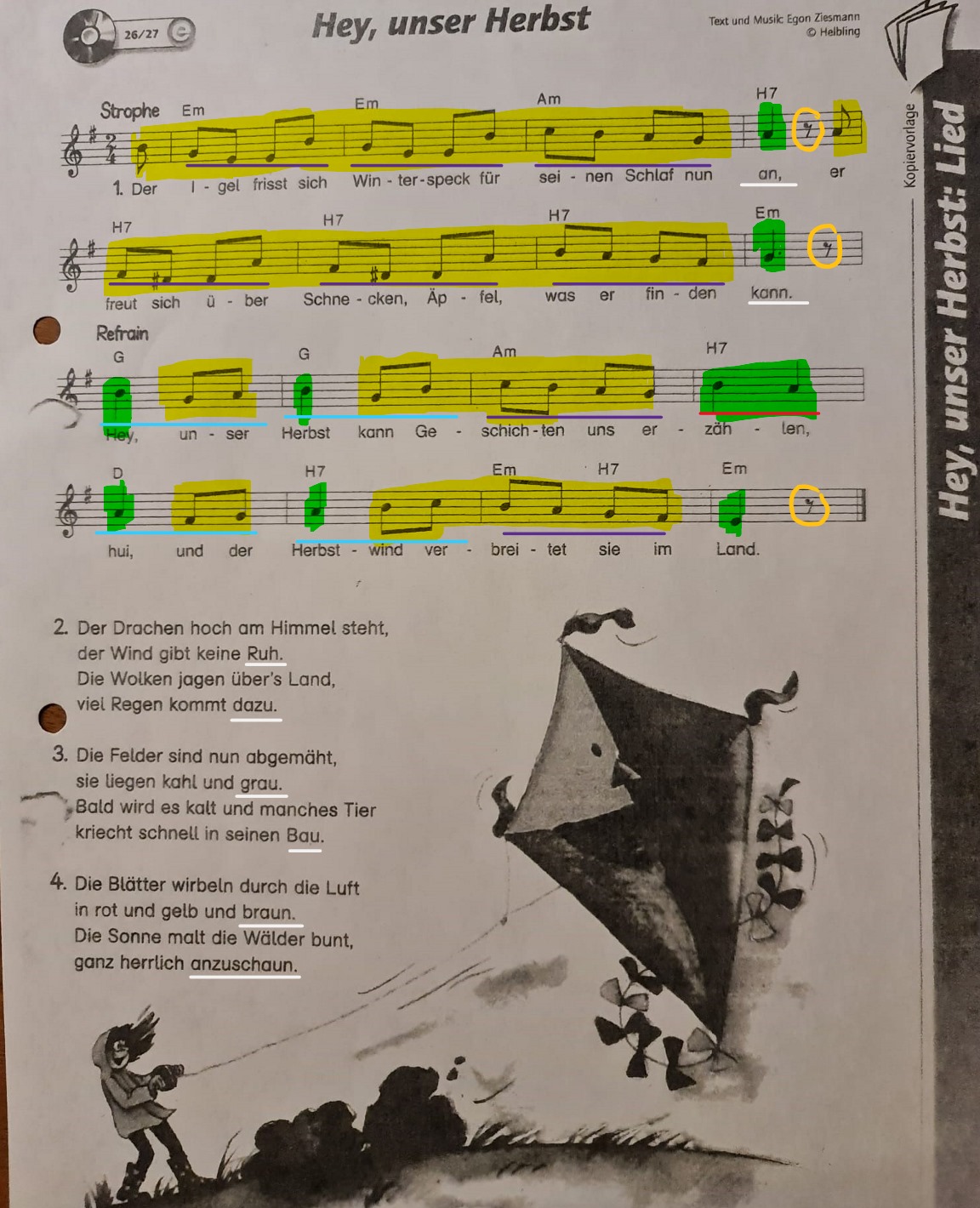 Text: 
- einfacher Sprachgebrauch
- Keine Klärung von Wörtern nötig
- Reime
- Wiederholung des Refrains
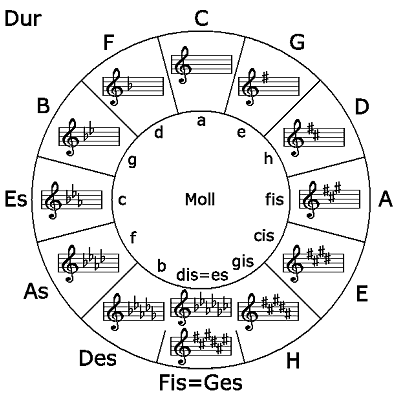 Tonart: G-Dur (Vorzeichen 1# und letzter Ton und Akkord ist e-Moll)

Melodie: 
- Tonumfang (Ambitus): e‘ - c‘‘ 
- Melodie des ersten Abschnittes wiederholt sich 
- Melodie des zweiten Abschnittes wiederholt sich 
- Intervalle: viele Sekunden, Terzen und Quinten

Harmonik: 
Strophe: E-Moll, A-Moll, H-Dur
Refrain: G-Dur, A-Moll, D-Dur, E-Moll, H-Dur
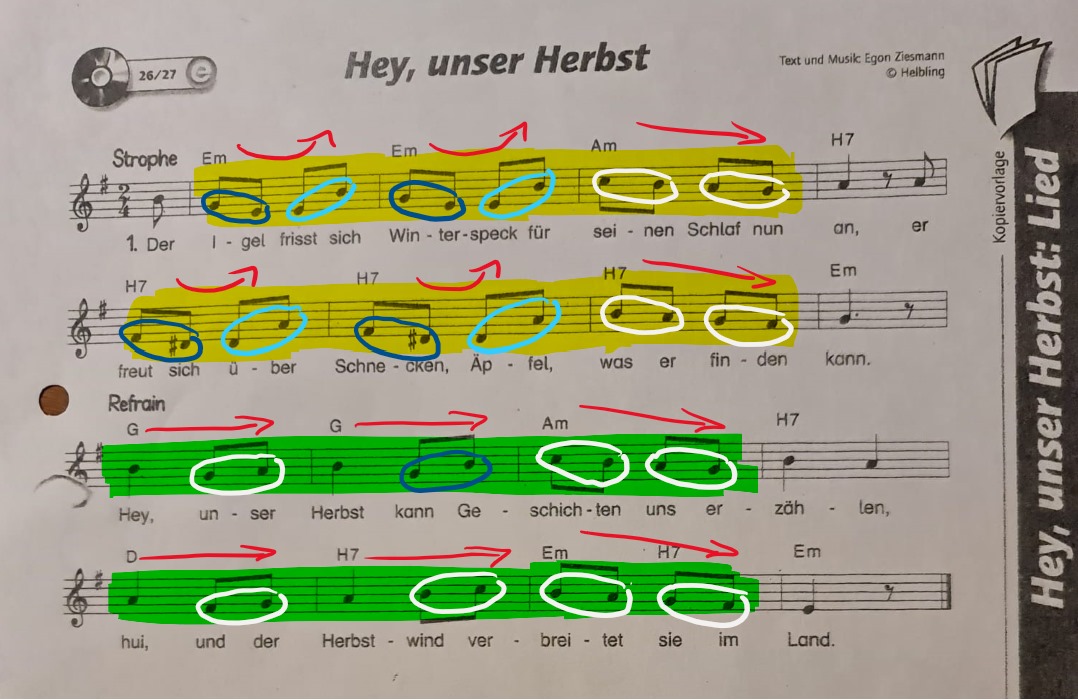 Didaktisch-Methodische Überlegungen
Umgangsmöglichkeiten: 
- Rhythmische Begleitung (Klatschen, Schnipsen, Stampfen)
- Begleitung mit Körperinstrumenten
- weitere Strophen über Herbsterlebnisse dichten
- Bildkarten zum Text zeigen und parallel dazu singen
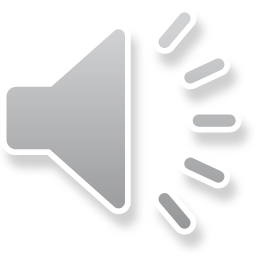 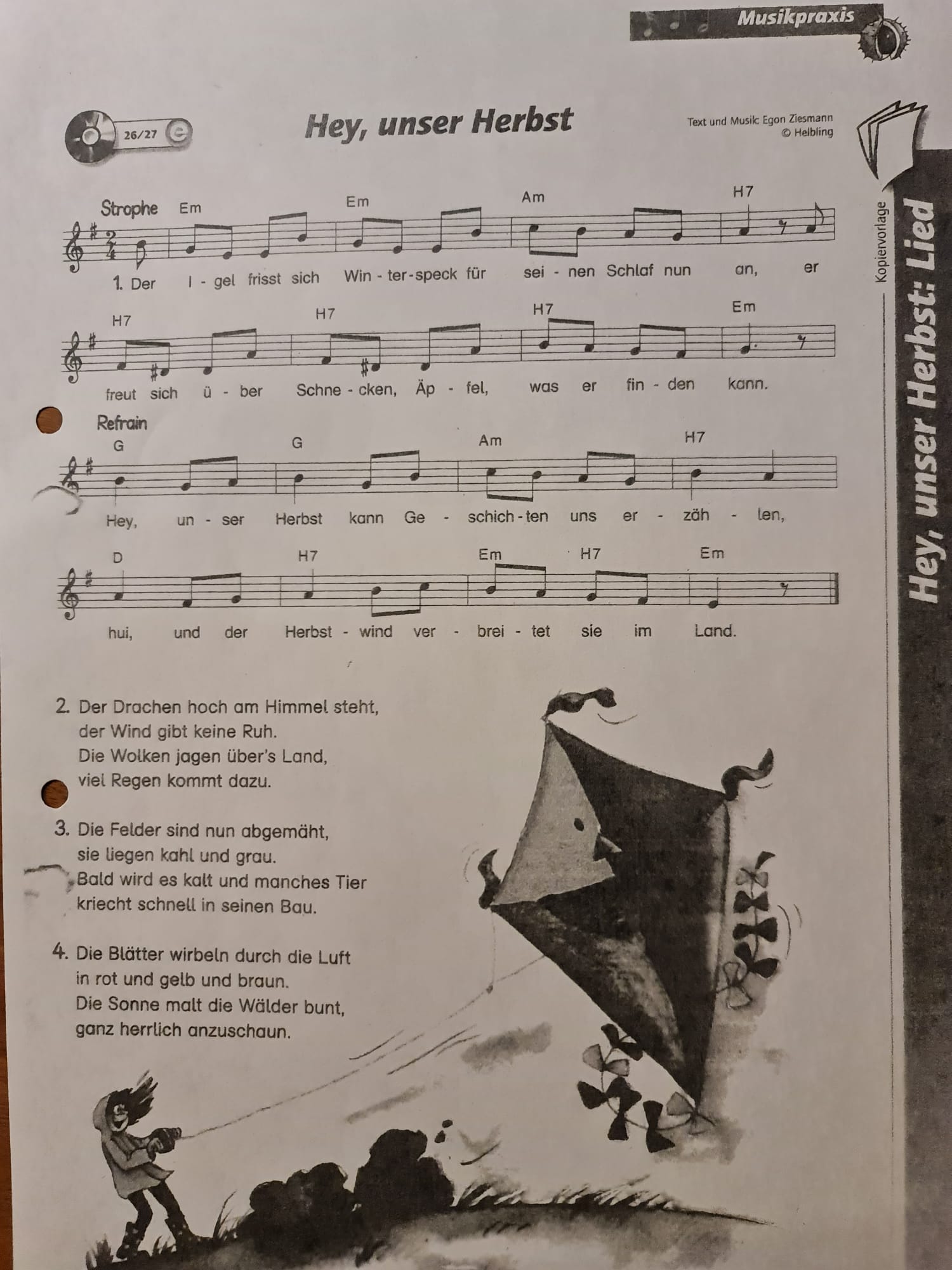 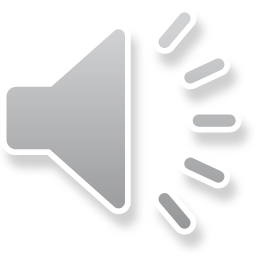 Fazit
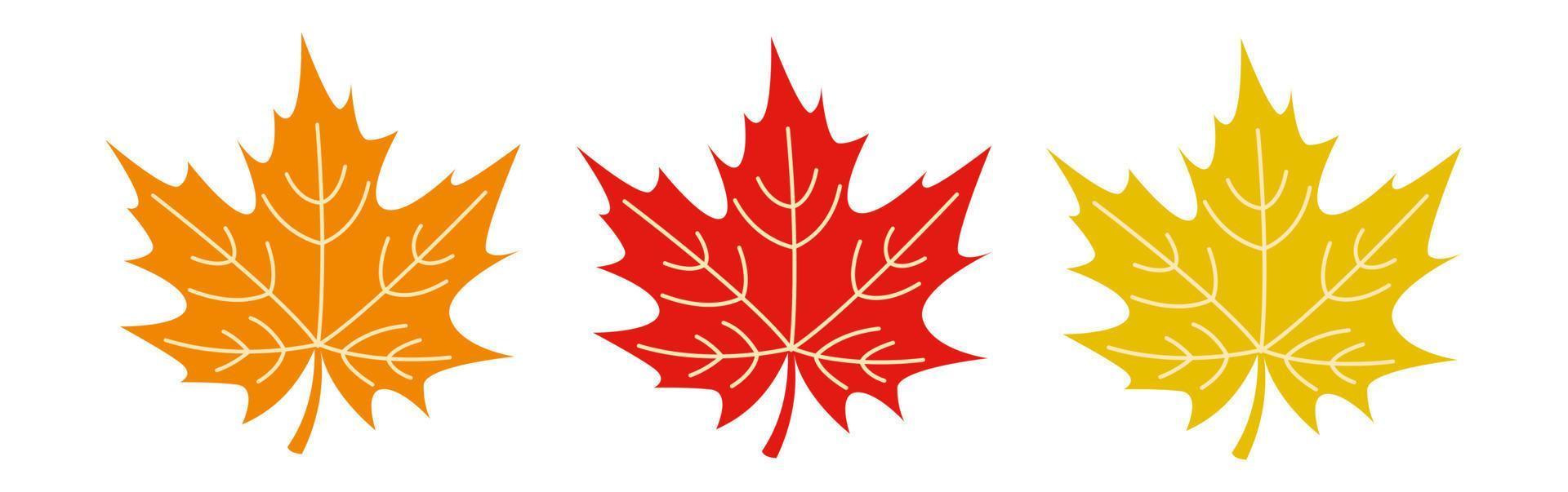 - Warum habe ich das Lied ausgewählt? 
	- passt zur aktuellen Jahreszeit
- Welche Klassenstufe? 
	- eher Klasse 1 und 2 ⇨ einfacher Text
	- Hauptsingbereich in GS wird nicht überschritten
Quellen:
Ziesmann, E. (2013). Pamina: Musikpraxis in der Grundschule Essingen: Heibling Verlag GmbH.

- Bildquellen:
https://www.istockphoto.com/de/vektor/entz%C3%BCckende-igel-im-modernen-flachen-stil-vektor-gm930758362-255154598
https://de.cleanpng.com/png-qmwp1r/
https://www.google.com/url?sa=i&url=https%3A%2F%2Fde.freepik.com%2Fvektoren-premium%2Fzzz-schlafsymbol_20976772.htm&psig=AOvVaw28vUDJOcfpkEfoGqzF-5mL&ust=1700915799714000&source=images&cd=vfe&opi=89978449&ved=0CBQQ3YkBahcKEwjQ_Mmi09yCAxUAAAAAHQAAAAAQCQ
https://en.ac-illust.com/clip-art/1130256/snail-illustration
https://www.istockphoto.com/de/grafiken/apfel
https://www.istockphoto.com/de/search/2/image-film?mediatype=illustration&phrase=lupe
https://de.vecteezy.com/vektorkunst/5986386-herbstwind-luftstrom-mit-blattern
https://www.istockphoto.com/de/vektor/ahornblatt-isoliert-auf-wei%C3%9Fem-hintergrund-gm1159350736-316970668
https://www.shutterstock.com/de/search/deutschland-karte-umriss